Crosscover: 
Lines/Tubes/Drains – and Insulin! Oh my!
Ralph Mendez, MD and Miriam Robin, MD
Objective
To discuss common cross-cover concerns related to insulin management, hyperglycemia, and hypoglycemia.
To discuss common cross-cover concerns related to lines/tubes/drains
To familiarize intern physicians with common cross cover issues
Insulin
Three types of insulin:
Basal
Meal-time
Correctional/sliding scale
[Speaker Notes: Basal is what your need without any additional meals
Meal time is with the cards you’re eating
Correctional/sliding scale is if the patient is still hyperglycemic which is the hospital is considered to be >140. We try to keep patients in the 140-180 range in the hospital because insulin is one of the most dangerous medications we give in the hospital. More dangerous to be hypoglycemic than hyperglycemic]
Insulin
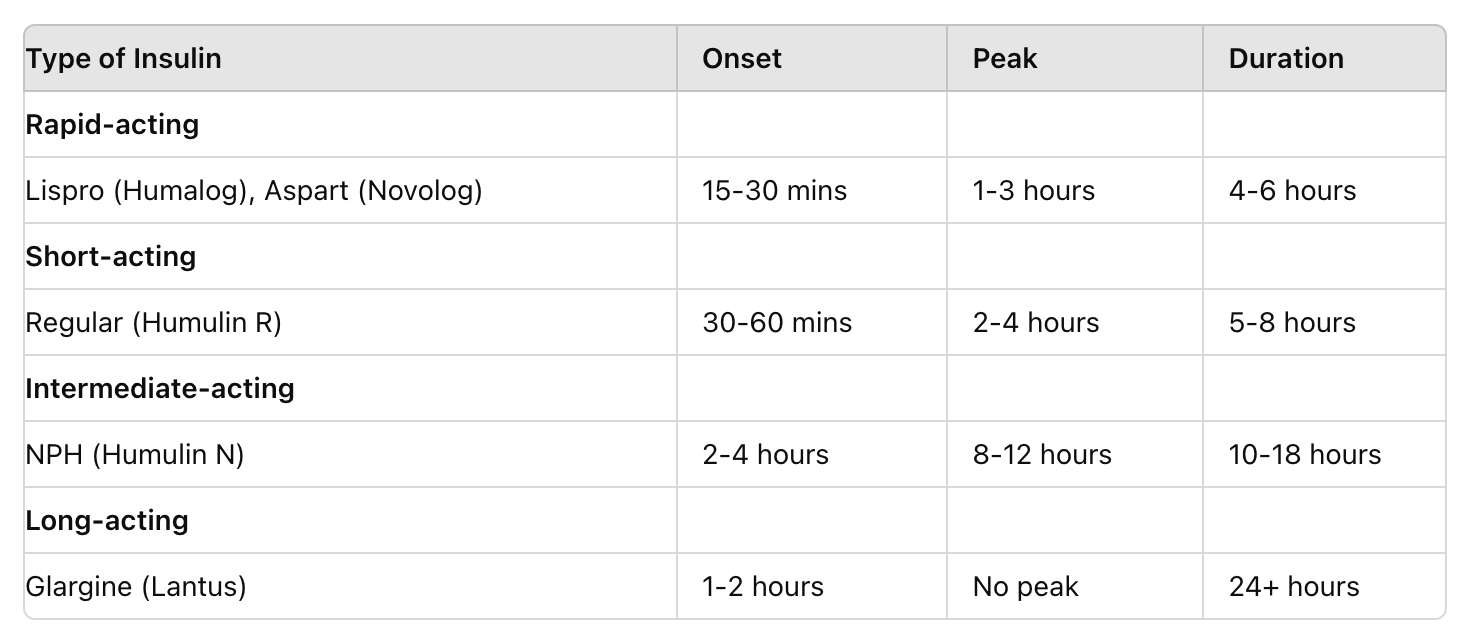 [Speaker Notes: Work with a partner to fill out]
Insulin
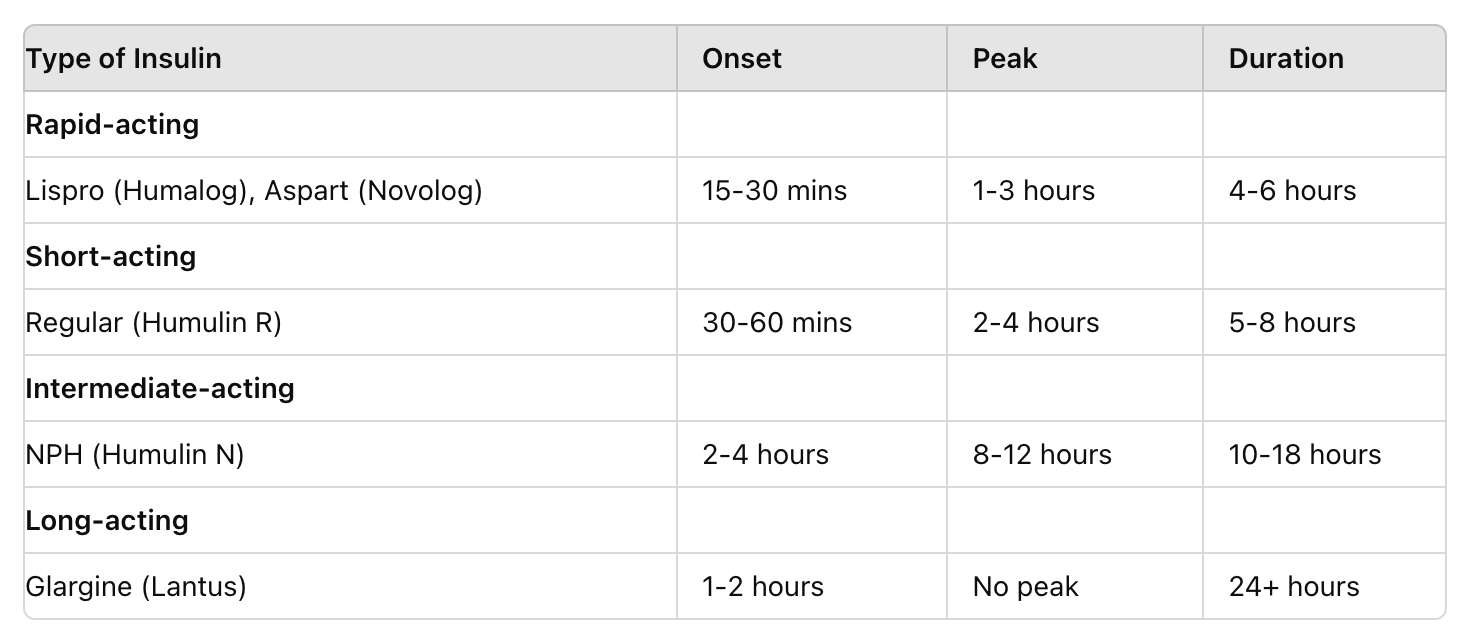 [Speaker Notes: Rapid Acting: So it’s helpful to dose your rapid acting ~15 minutes before pts start to eat their meal

Glargine: you can see it takes glargine ~2 hrs to kick in so if you’re getting an ICU downgrade it’s helpful to give your lantus about two hours before turning off the insulin drip to prevent rebound hyperglycemia while you wait for the lantus to kick in]
How to Calculate Insulin Needs
100kg patient
←100kg x .5= 50u
TDD = 50u
25U Basal
25u Short-Acting
8u
Dinner
8u
Breakfast
8u
Lunch
25u qHs
Multiple kg x 
0.3 for a frail patient or insulin naive
0.4 for average healthy adult
0.5 for someone who is insulin resistant
[Speaker Notes: If they are already on a home regimen: can start their home regimen in hospital minus 10 to 20% decrease 
.3 for a frail patient or brand new diabetic
.4 for average healthy adult
.5 for someone who is insulin resistant  

Take away point: do NOT just keep them on SSI for multiple days. Scheduling some long acting, even 1u, results in better BG control throughout the day]
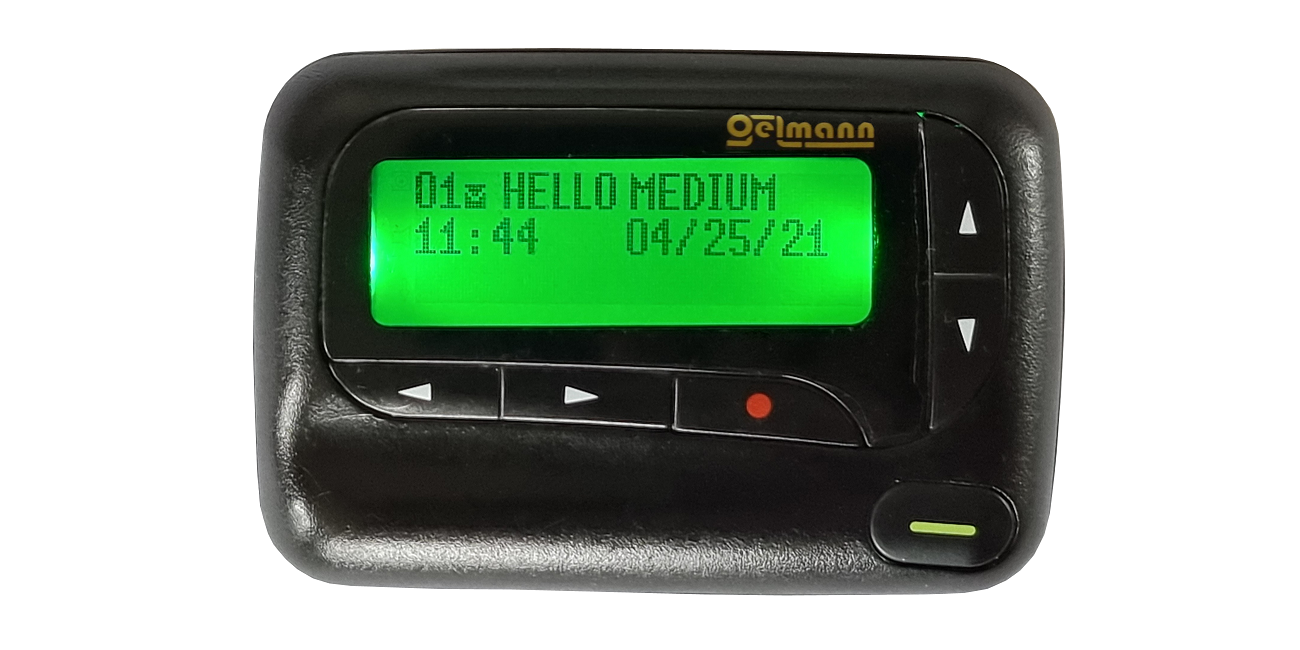 Pt in 764 AM BG 412. Gave sliding scale Please advise x 4443
[Speaker Notes: What if the nurse pages you. How should we adjust the insulin dosing?]
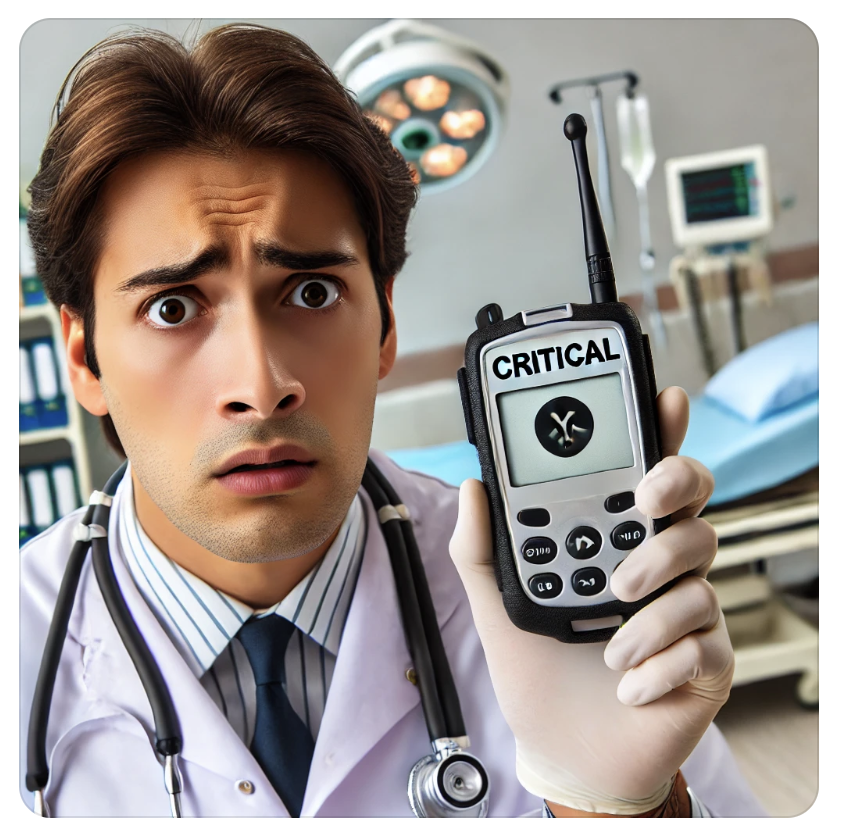 How to Calculate Insulin Needs
100kg patient
←100kg x .5= 50u
TDD = 50u
25u x 20% increase  = 5
25 + 5 units →
30U Basal
25u Short-Acting
8u
Dinner
8u
Breakfast
8u
Lunch
30u qHs
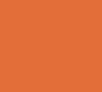 +4u SSI
+5u SSI
+3u SSI
Multiple kg x 
0.3 for a frail patient or insulin naive
0.4 for average healthy adult
0.5 for someone who is insulin resistant
30u + 24u + 12u = 66u
[Speaker Notes: Adjust your basal insulin by 10 to 20% depending on your morning sugar.]
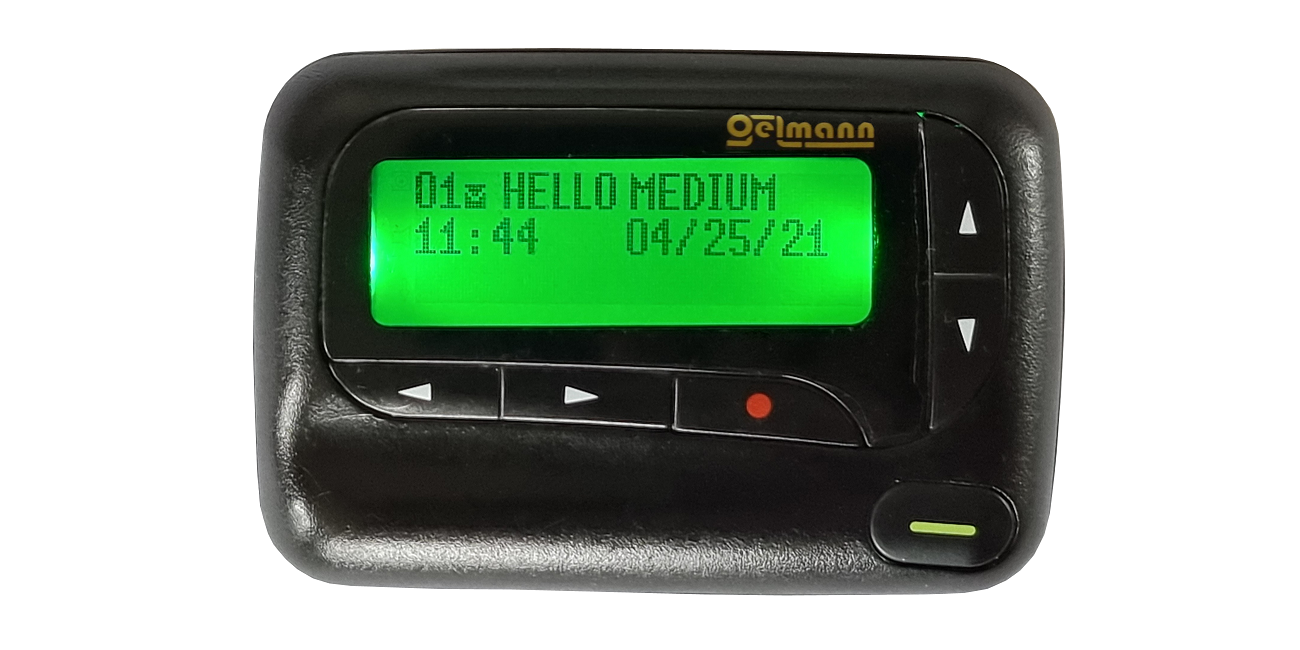 Pt in 764 lunch and snack BG >300 Gave sliding scale Please advise x 4443
[Speaker Notes: What if the nurse pages you. How should we adjust the insulin dosing?]
How to Calculate Insulin Needs
100kg patient
←100kg x .5= 50u
TDD = 50u
25u x 20% increase  = 5
25 + 5 units →
30U Basal
25u Short-Acting
8u
Dinner
8u
Breakfast
8u
Lunch
30u qHs
+4u SSI
+5u SSI
+3u SSI
Multiple kg x 
0.3 for a frail patient or insulin naive
0.4 for average healthy adult
0.5 for someone who is insulin resistant
30u + 24u + 12u = 66u
[Speaker Notes: Adjust your basal insulin by 10 to 20% depending on your morning sugar.]
How to Calculate Insulin Needs
TDD = 66u
33U Basal
33u Short-Acting
11u
Dinner
11u
Breakfast
11u
Lunch
33u qHs
Multiple kg x 
0.3 for a frail patient or insulin naive
0.4 for average healthy adult
0.5 for someone who is insulin resistant
[Speaker Notes: .3 for a frail patient or brand new diabetic
.4 for average healthy adult
.5 for someone who is insulin resistant]
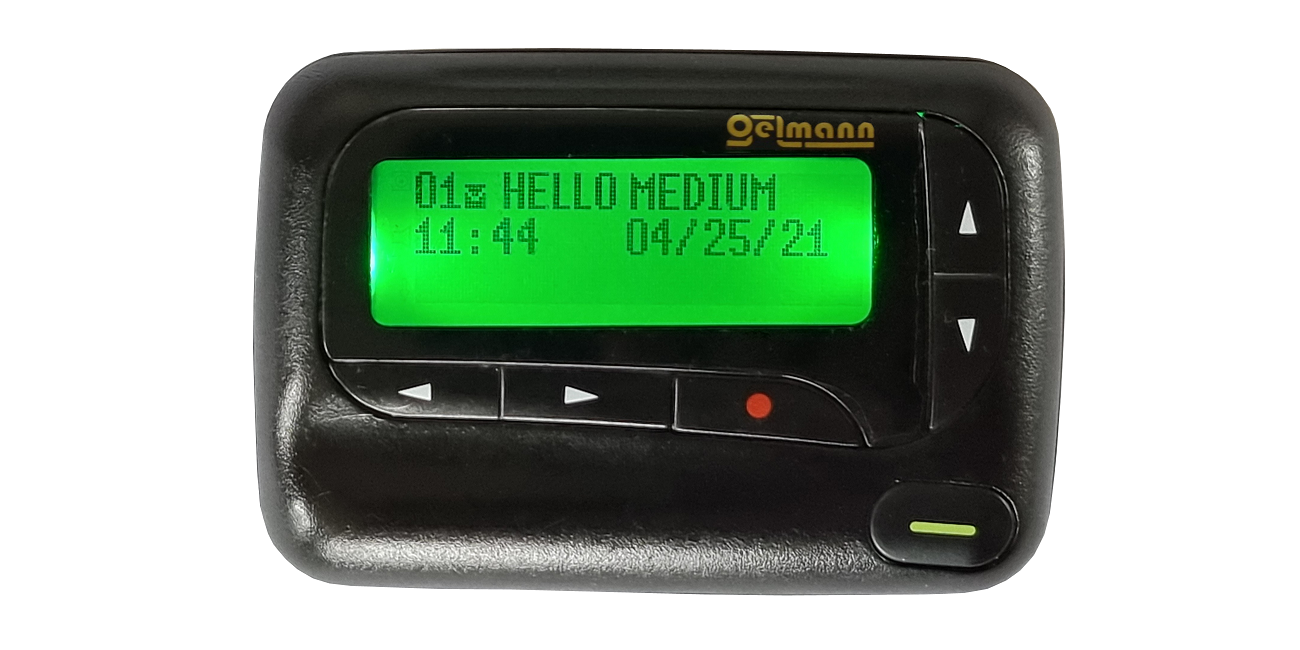 Pt 764 AM BG 59. Pt diaphoretic, shaky. Please advise x 4443
[Speaker Notes: What if you get this page from nursing at 4:30am? 

What might you want to ask nursing when you call back?
How low is the fingerstick ? • First time or recurrent ? #2. Information from chart review / sign out: • Is patient diabetic ? • Is patient symptomatic? Diaphoresis, confusion, tremor, fatigue, loss of consciousness. • When was last insulin dose administered, what type ? Last long acting insulin dose ? Last meal and general PO intake ?]
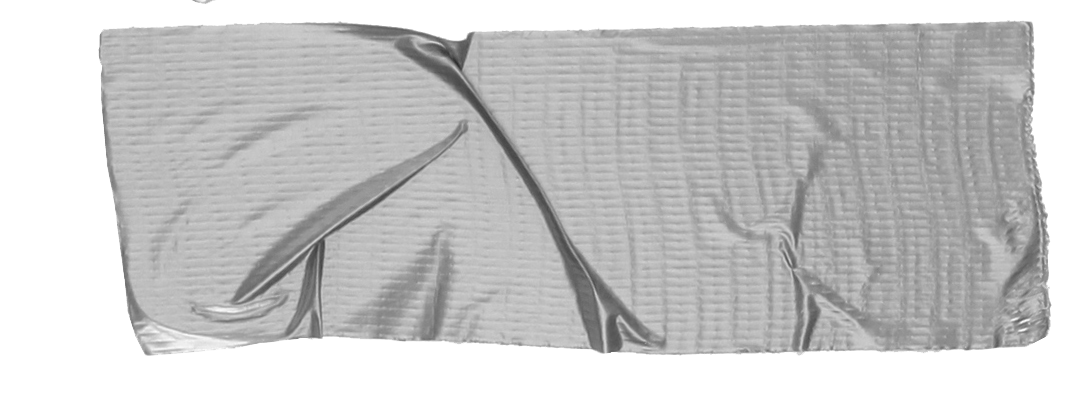 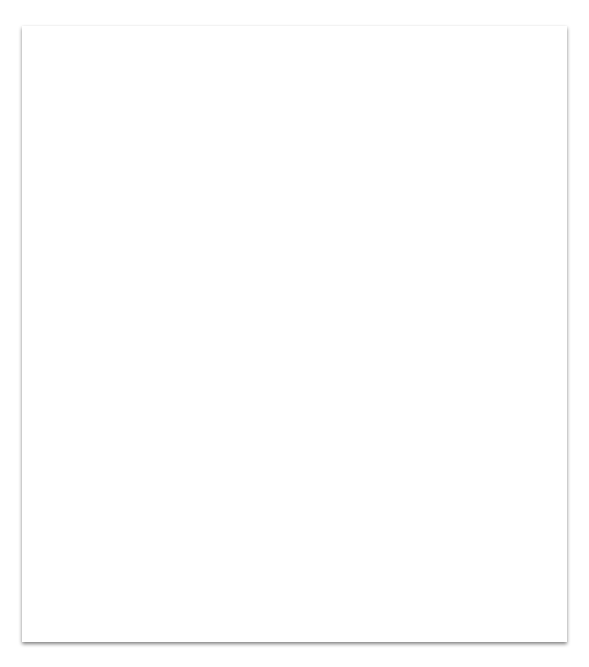 Ask Nursing:
How low is the fingerstick?
First time or recurrent?
Is patient diabetic?
When was last insulin dose? What type? Last long acting insulin dose?
Last meal? PO intake?
[Speaker Notes: What might you want to ask nursing when you call back?
How low is the fingerstick ? • First time or recurrent ? #2. Information from chart review / sign out: • Is patient diabetic ? • Is patient symptomatic? Diaphoresis, confusion, tremor, fatigue, loss of consciousness. • When was last insulin dose administered, what type ? Last long acting insulin dose ? Last meal and general PO intake ?]
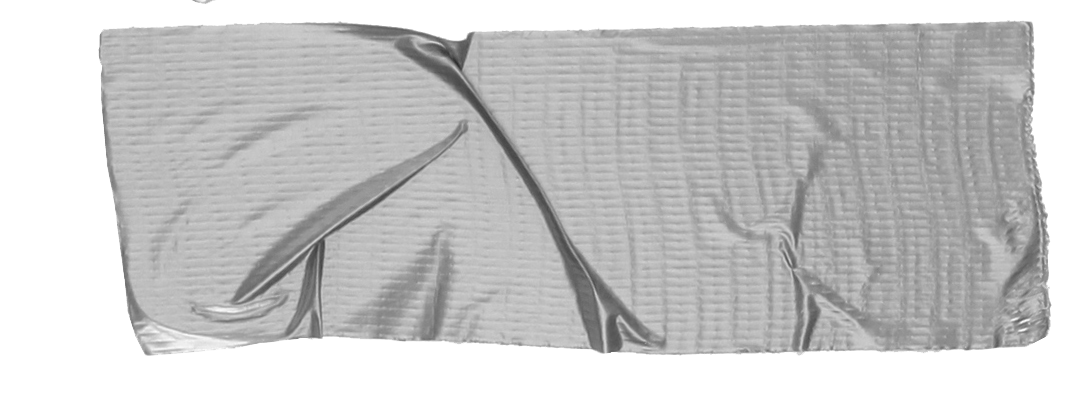 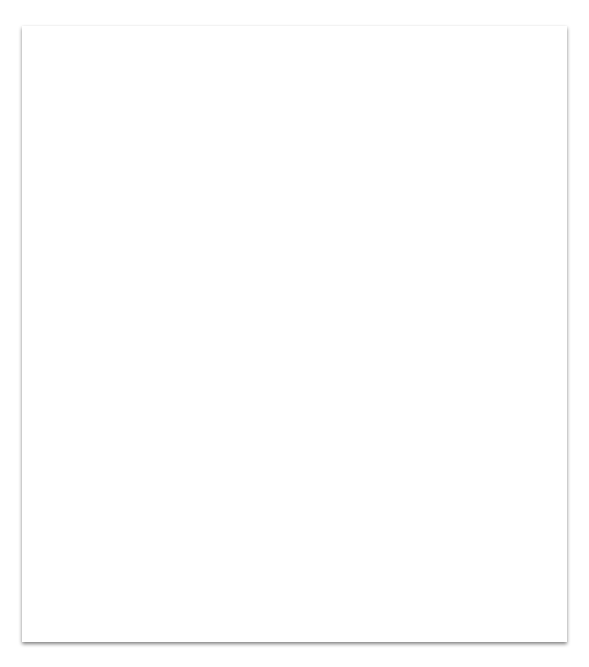 Tell Nursing:
Check glucose
Give juice and recheck BG in 15 minutes
If no PO, give ½ amp D50 and recheck
If no PO no IV, give 1mg glucagon IM! Recheck BG q15 and repeat until glucose >100
Tell primary team!
[Speaker Notes: Confirm serum glucose by point of care glucometer. 
• Symptomatic: diaphoresis, confused, seizures, N/V: IV dextrose amp 
• If patient does not have H/O DM and not on anti-hyperglycemic medication: try oral juice and recheck FS in 15 minutes 
• For patients who are on glucose lowering agents: • Hold further doses of hypoglycemic agents. • Can take PO: give 15 gms carbohydrate (4 oz juice) • Unable to take PO and has IV access, give ½ amp D50 IV and recheck FS. Repeat as needed • Unable to take PO and no IV access, give 1 mg glucagon IM • Check FS q15 minutes and repeat above till BG>100 mg/ dl. • Re-adjust/hold insulin scale as necessary. • Inform primary team.]
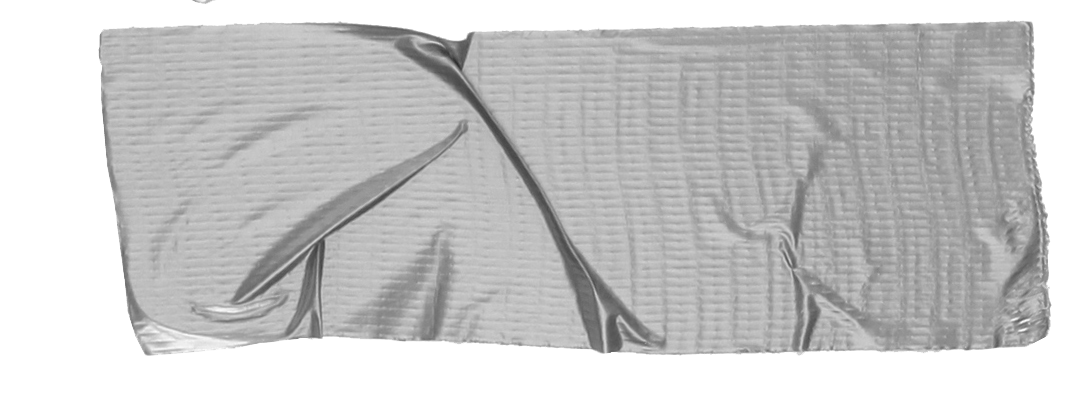 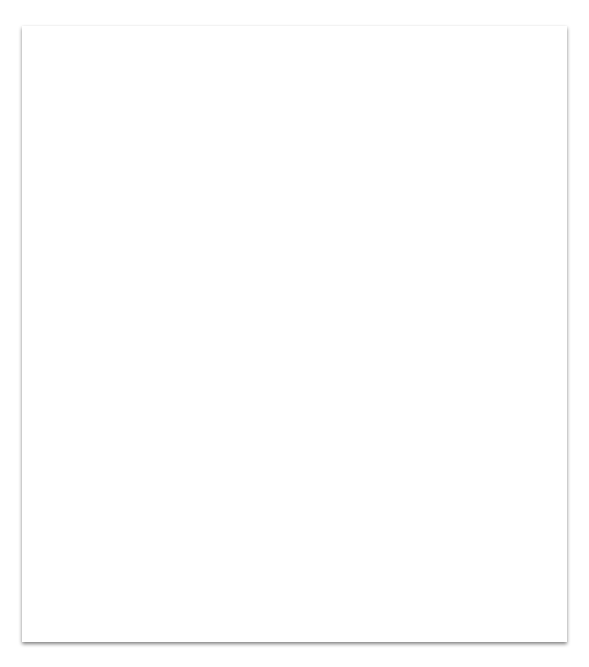 Chart Review:
Confirm DM
Review Insulin Regimen
Are they low at certain points of day?
Patient NPO?
Signs of AKI?
Signs of sepsis? Liver failure?
Tell primary team!
[Speaker Notes: IS patient recurrently low at particular times of day ? • Patient on insulin ? What is the regimen: home vs inpatient ? Any recent changes ? When was last dose of insulin administered? • Is patient NPO ? Reason ? (did we forget to put a diet order in?) • Does patient have AKI which can lead to decreased excretion of insulin ? • Does patient have any signs of sepsis (infection), hepatic failure (impaired glucose metabolism), adrenal insufficiency (Hyper Na, hypokalemia, low BP) ?]
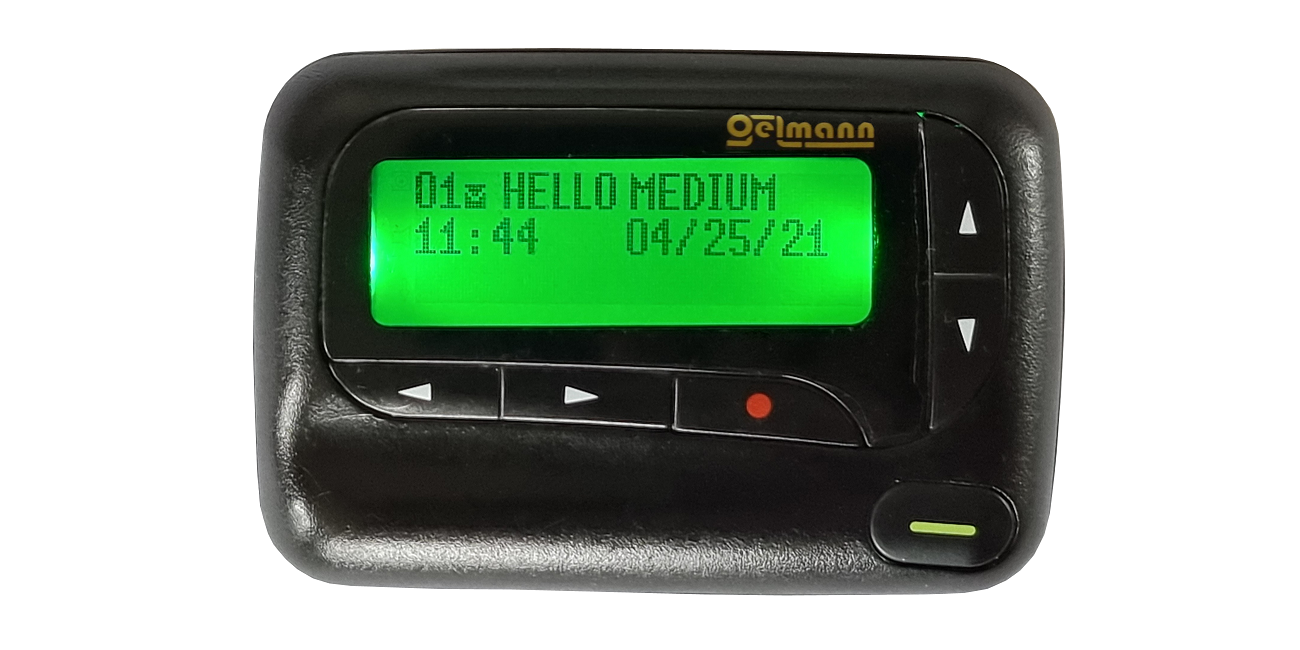 Pt 764 AM BG 71. No symptoms.. Please advise x 4443
[Speaker Notes: Nursing pages you back at 5:30am.You’ve tried juice a few times but the patient is persistently low. What should we try. 

If patient received large dose of insulin or received normal dose insulin in light of acute kidney insufficiency, or received long acting insulin, hypoglycemia can recur. 
• Place patient on D5NS (@ 75-150 ml / hour) OR D10NS gtt (@ 50 - 100 ml / hour) to maintain FSGLU > 100 mg /dl. Hold all insulin regimens. Be aware of volume status, avoid in patients with heart failure. Preferably use D10 in ESRD / CHF patients.]
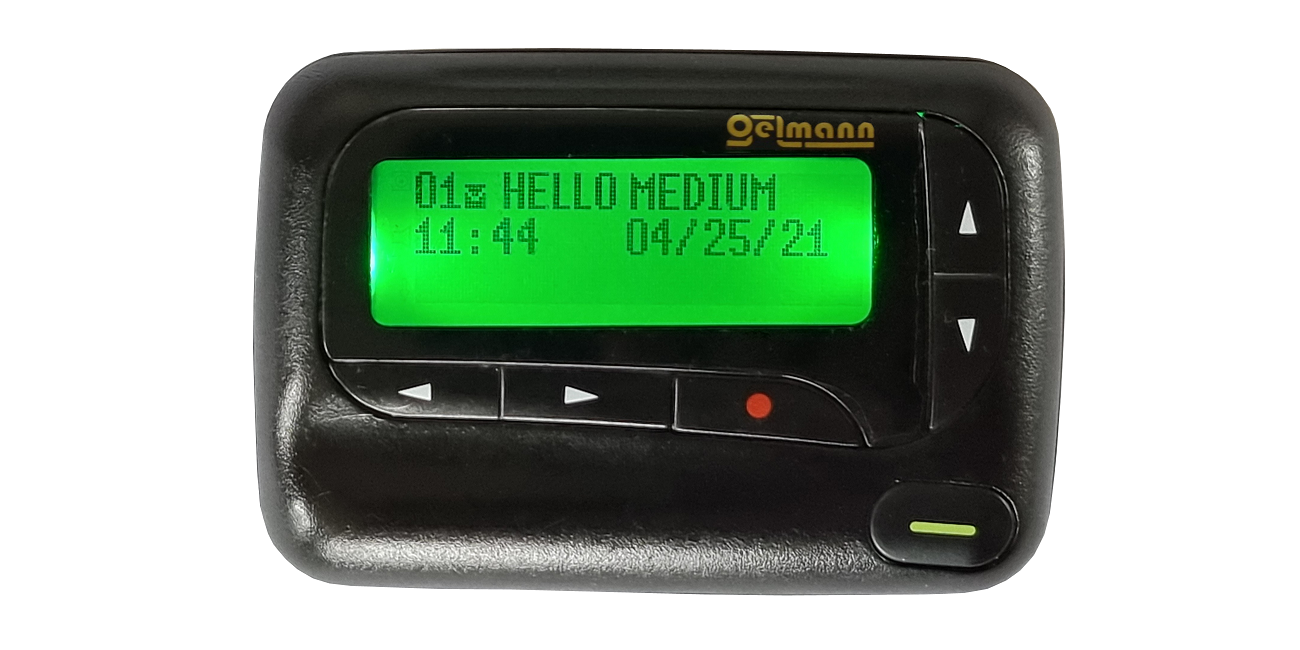 Pt in 764 NPO for scope Hold lantus? Please advise x 4443
[Speaker Notes: What if the nurse pages you that the patient has a procedure. How should we adjust the insulin dosing?]
How to Calculate Insulin Needs
100kg patient
←100kg x .5= 50u
TDD = 50u
25U Basal
25u Short-Acting
✔
8u
Dinner
8u
Breakfast
8u
Lunch
25u qHs
[Speaker Notes: Hold the meal time but still give the lantus potentially with a 10-20% reduction]
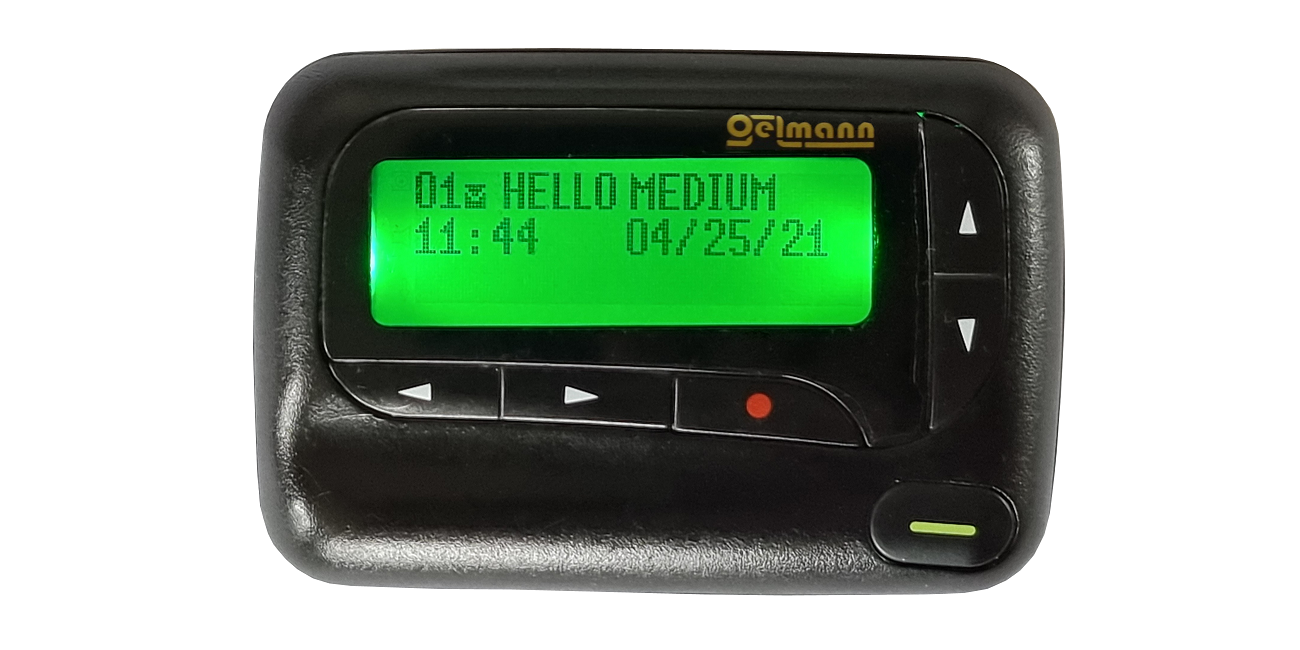 Pt 764 BG 367 did not take evening insulin today Please advise x 4443
[Speaker Notes: What if an admit comes in around midnight and you get this page from nursing. It’s too late to give the evening lantus dose. Discuss with your partner.]
Insulin
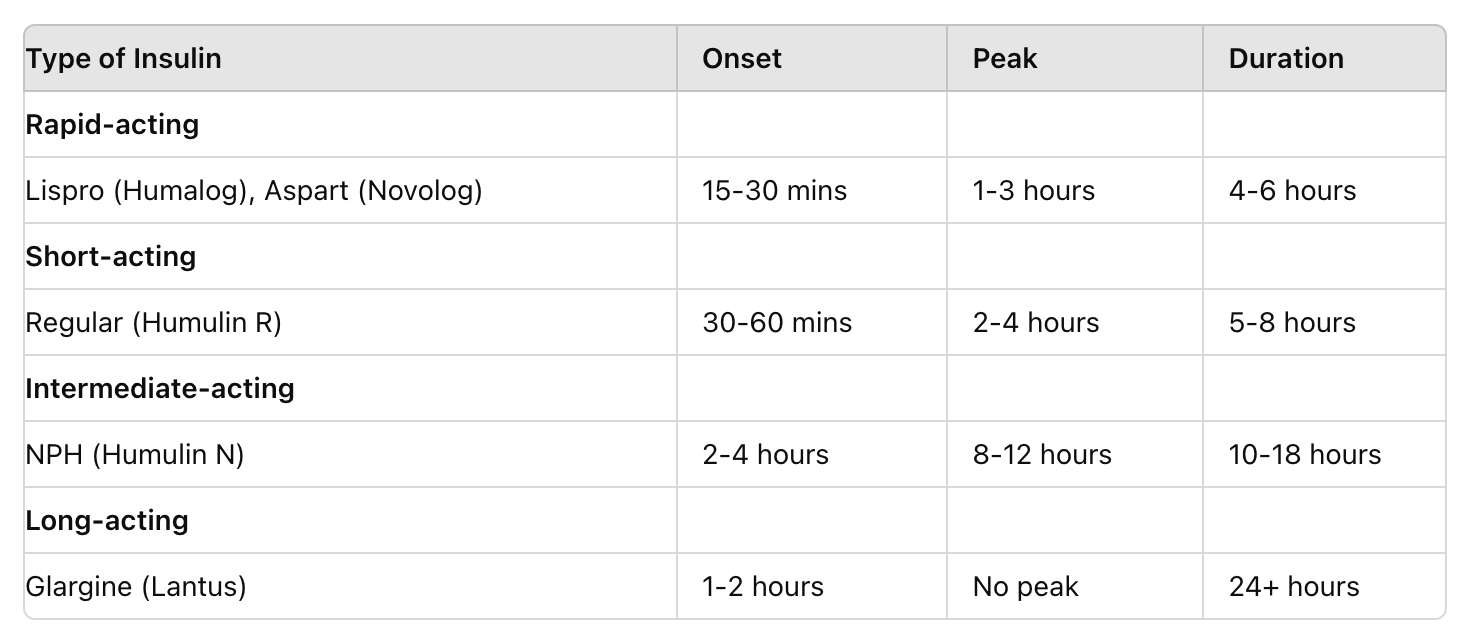 [Speaker Notes: Okay to give some SSI but also Good place to try NPH. If you give the lantus too late, it may stack on top of the next day’s dose because of the duration. But NPH had a low duration so you can potentially use that as a bridge during the daytime.]
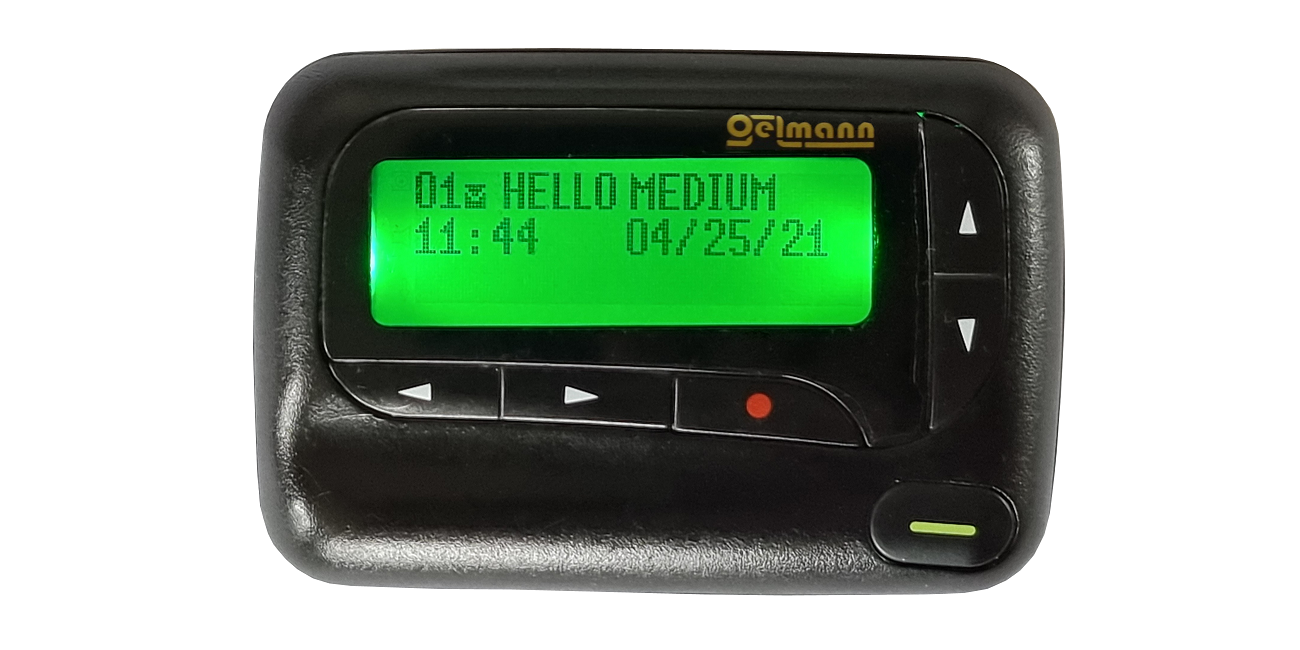 HELP A RAPID RESPONSE UPGRADE ICU ROOM 764 PLEASE ADVISE OMG
[Speaker Notes: You get to bedside and examine him. Unresponsive. What do you want to do?]
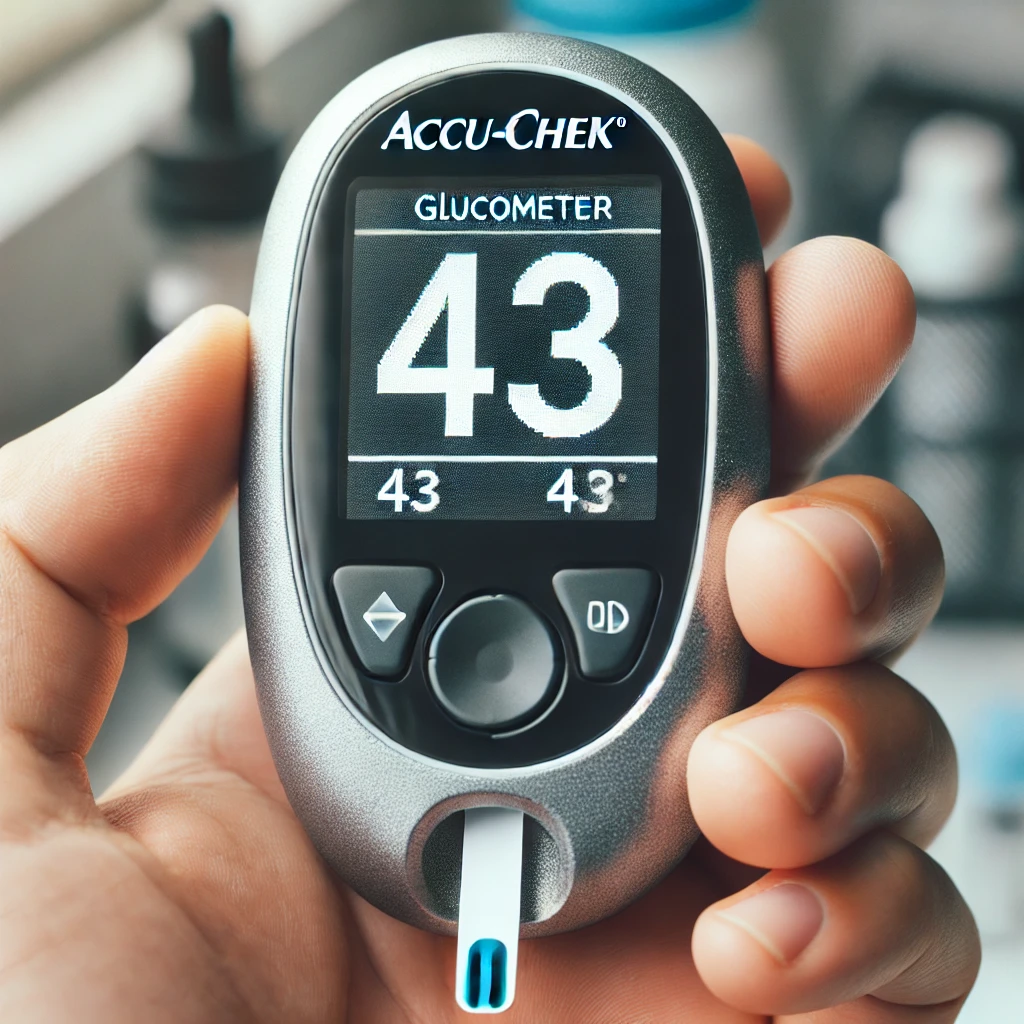 [Speaker Notes: You go to bedside and examine him. Unresponsive. What do you want to check?

BG 43. What do you do? Push amp of D50!

He rouses and starts answering your questions. What should you check for in the orders? 1) Insulin dosing. It looks like our patient hasn’t received insulin since last night and AM glucose was 170. Mr. B says he HATES breakfast at the VA. 

Sulfonylurea]
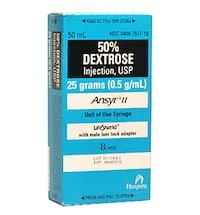 [Speaker Notes: Push amp of D50!

He rouses and starts answering your questions. What should you check for in the orders?]
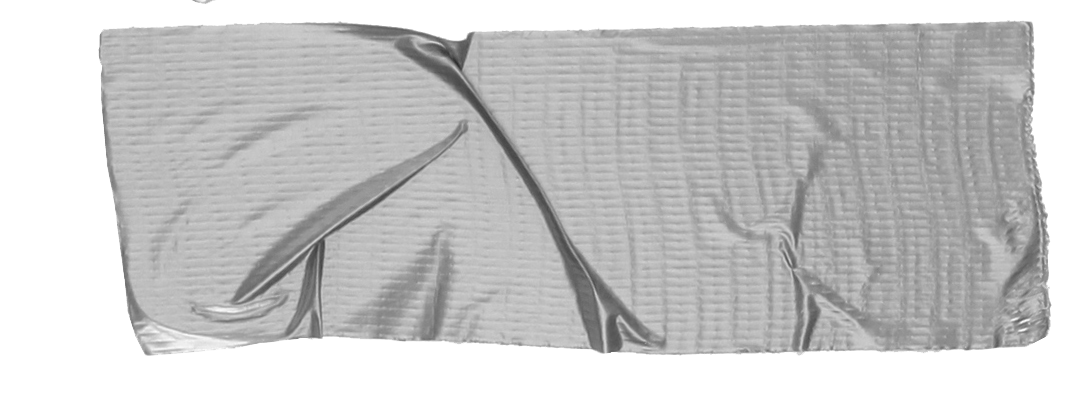 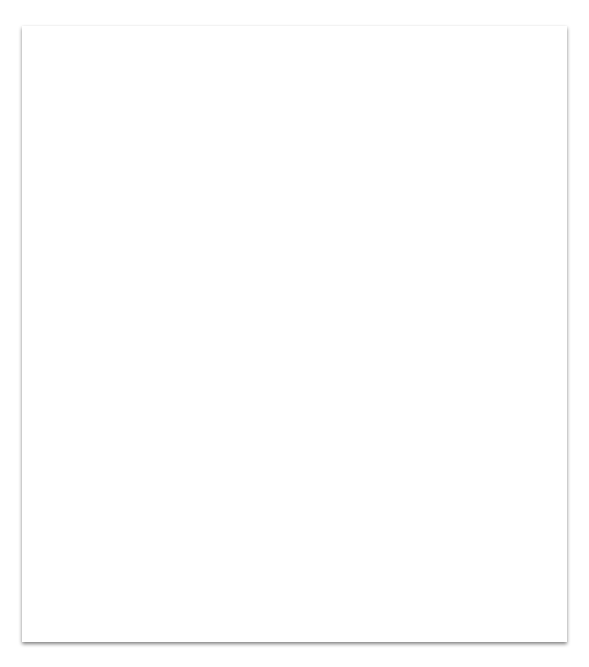 Medication List
10u Lantus and 3u lispro TID
Amlodipine 5mg daily
Glipizide 5mg daily
Sertraline 25mg daily
[Speaker Notes: 1) Insulin dosing. It looks like our patient hasn’t received insulin since last night and AM glucose was 170. Mr. B says he HATES breakfast at the VA. Which ones of these medications could be a problem? Sulfonylureas still promotes insulin secretion even in the absence of glucose. So if someone doesn’t eat, they can become hypoglycemic very quickly. Discontinue the glipizide]
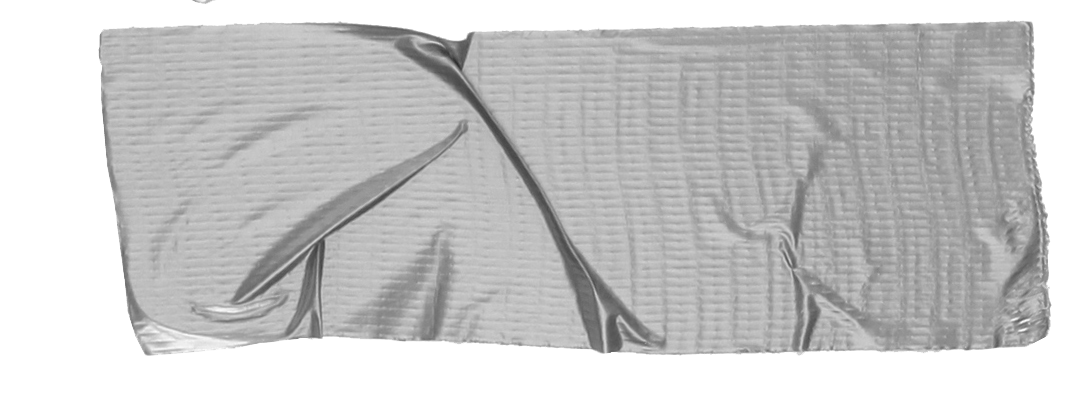 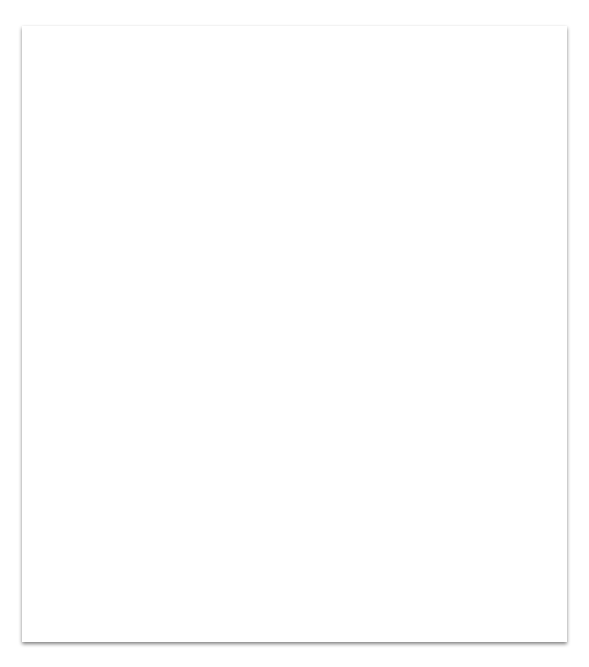 Medication List
10u Lantus and 3u lispro TID
Amlodipine 5mg daily
Glipizide 5mg daily
Sertraline 25mg daily
Lines/Tubes/Drains
Lines
Peripheral IV (pIV)
Central Venous Catheters (CVC)
PICC
Midline
Port-a-Cath
Hemodialysis catheter
Lines
Peripheral IV (pIV)
Central Venous Catheters (CVC)
PICC
Midline
Port-a-Cath
Hemodialysis catheter
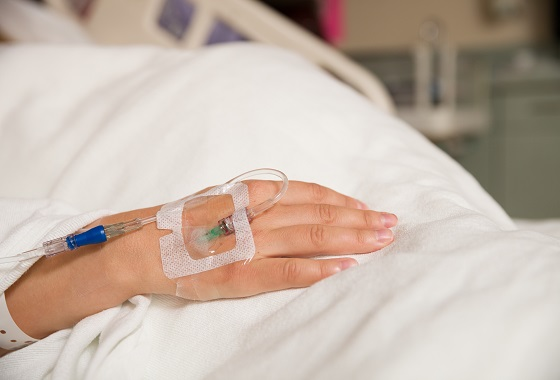 Lines
Peripheral IV (pIV)
Central Venous Catheters (CVC)
PICC
Midline
Port-a-Cath
Hemodialysis catheter
For use with vesicants/irritants
Pressors, hypertonic saline, CaCl, higher dose IV potassium, etc
Tip in the SVC or superior cavoatrial junction
i.e. from the level of 1st anterior intercostal space above the carina to just above the right atrium
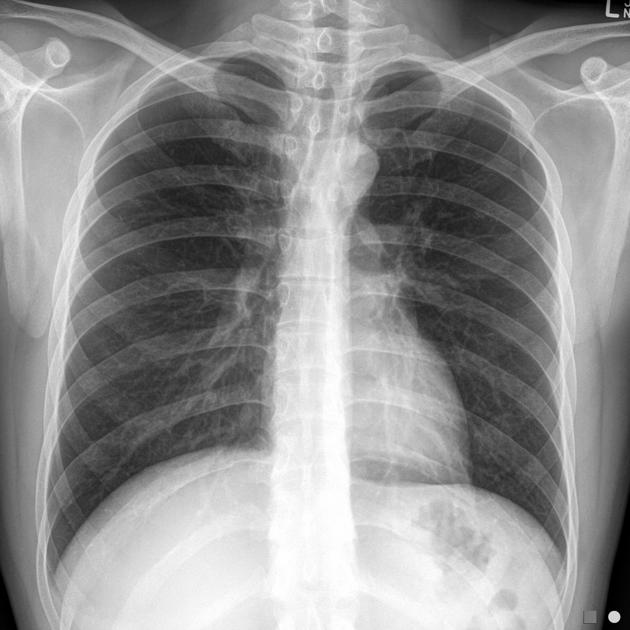 Lines
Peripheral IV (pIV)
Central Venous Catheters (CVC)
PICC
Midline
Port-a-Cath
Hemodialysis catheter
For use with vesicants/irritants
Pressors, hypertonic saline, CaCl, higher dose IV potassium, etc
Tip in the SVC or superior cavoatrial junction
i.e. from the level of 1st anterior intercostal space above the carina to just above the right atrium
Carina
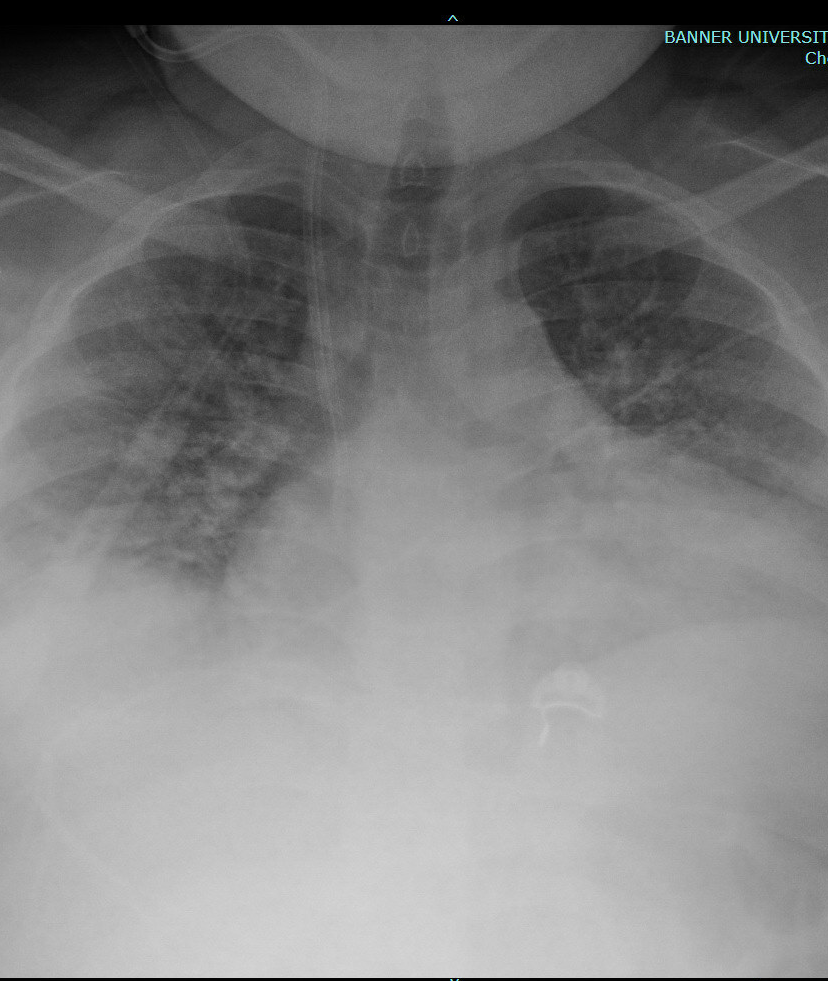 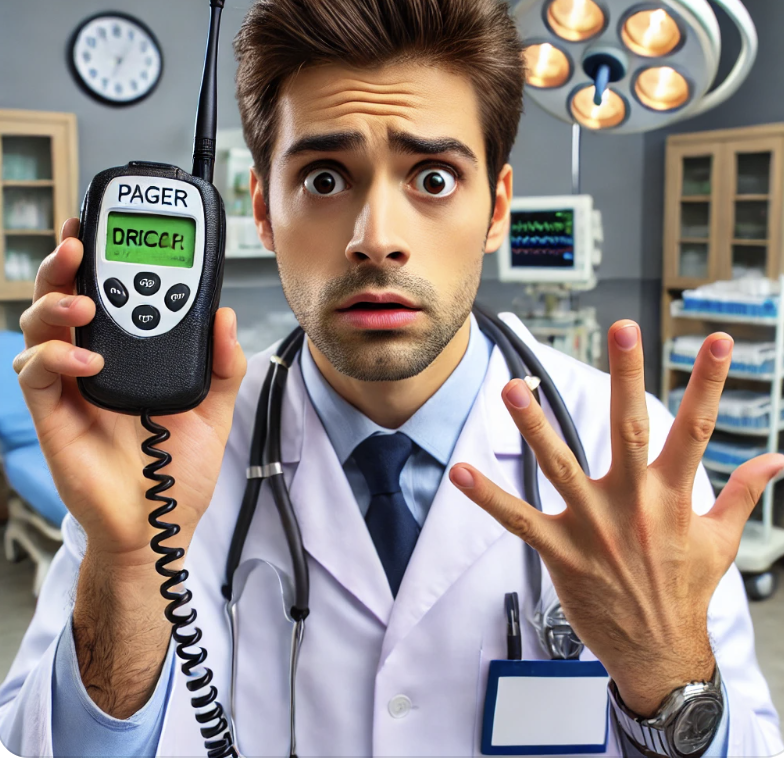 Is the line in the right position?
Is this placed correctly? x911
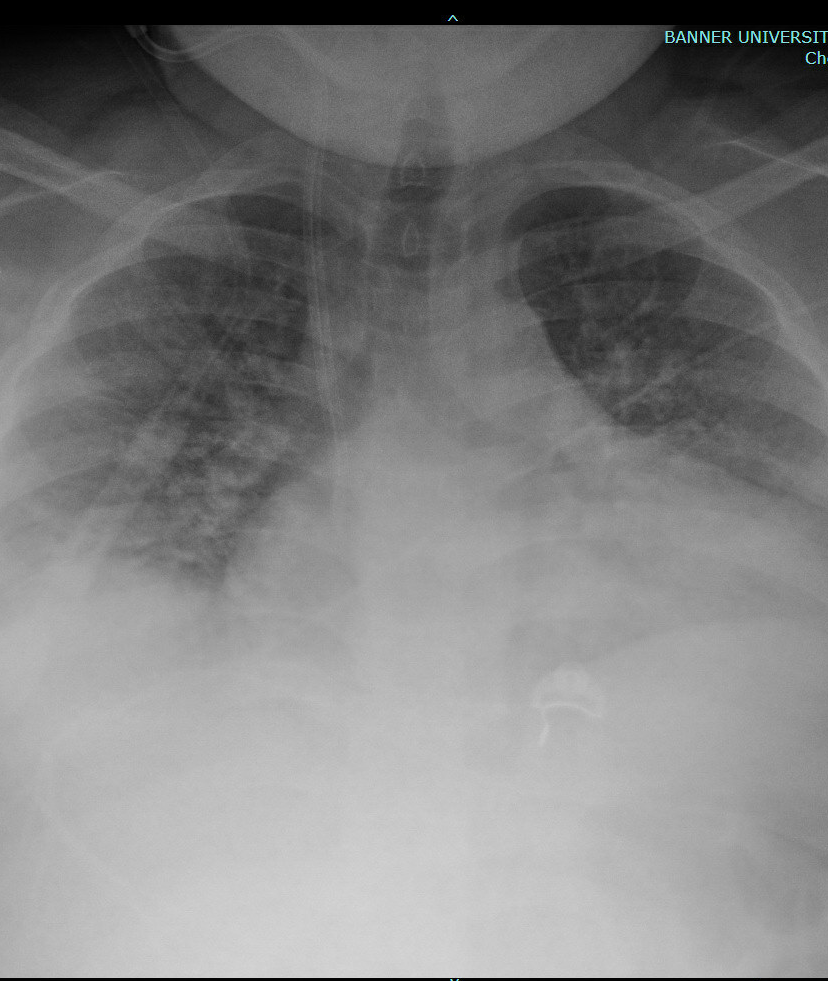 Lines
Peripheral IV (pIV)
Central Venous Catheters (CVC)
PICC
Midline
Port-a-Cath
Hemodialysis catheter
Carina
Tip of the CVC
Lines
Peripheral IV (pIV)
Central Venous Catheters (CVC)
PICC
Midline
Port-a-Cath
Hemodialysis catheter
Consider PICC
Long term infusions
Consider midline
Inadequate pIV access/failures
Lines
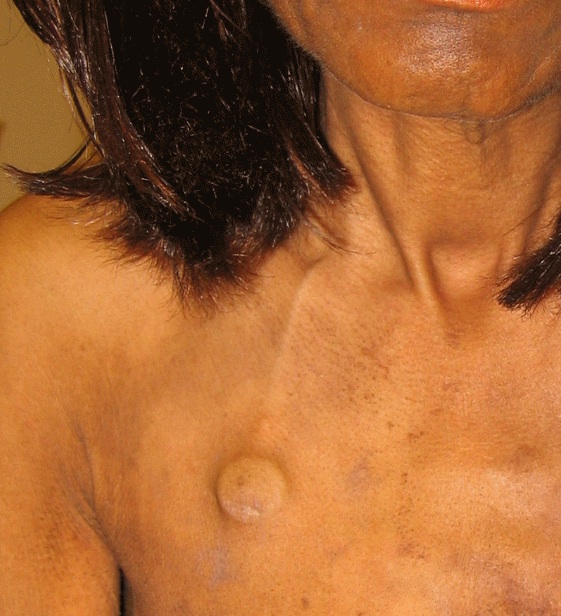 Peripheral IV (pIV)
Central Venous Catheters (CVC)
PICC
Midline
Port-a-Cath
Hemodialysis catheter
Lines
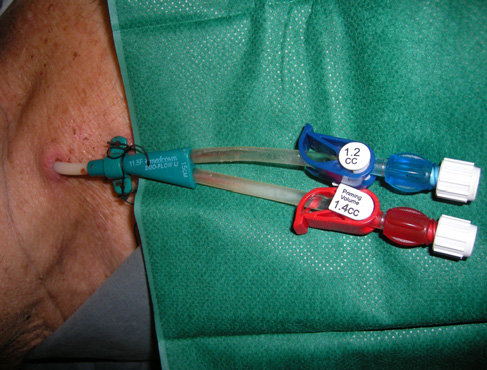 Peripheral IV (pIV)
Central Venous Catheters (CVC)
PICC
Midline
Port-a-Cath
Hemodialysis catheter
Double lumen
Lines
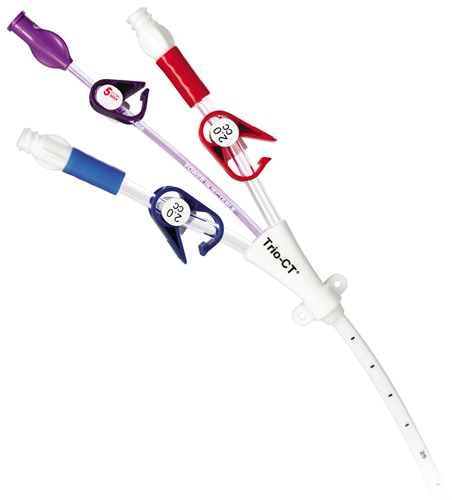 Peripheral IV (pIV)
Central Venous Catheters (CVC)
PICC
Midline
Port-a-Cath
Hemodialysis catheter
Triple lumen
Typically okay for lab draws
Consider for sickle cell patients needing exchange transfusion
Tubes
Endotracheal tube
Chest tubes
Feeding tubes
Drains
Urinary Catheters
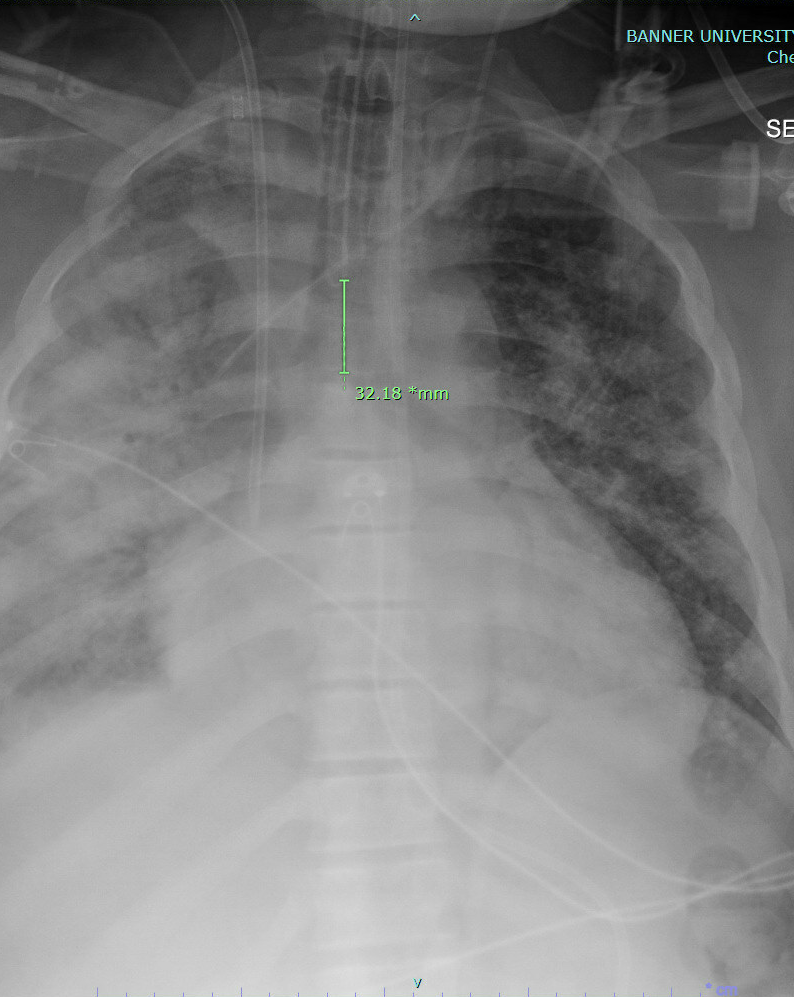 Tubes
Endotracheal tube
Should end 5cm above the carina ± 2cm
Chest tubes
Feeding tubes
Drains
Urinary Catheters
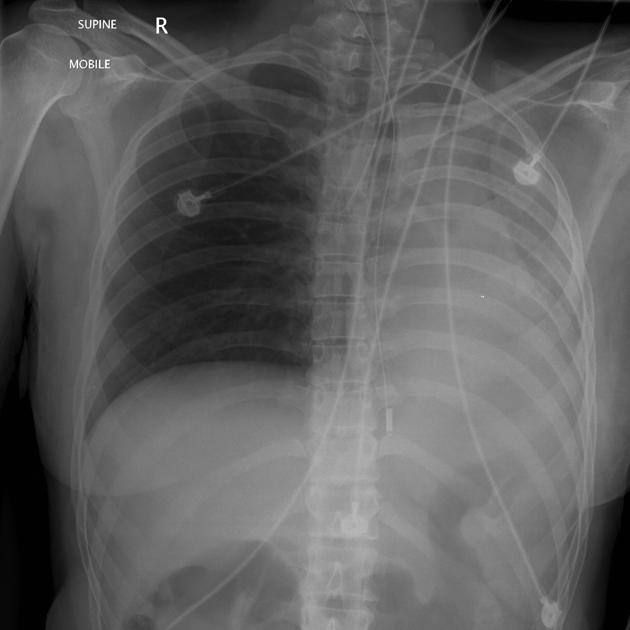 Tubes
Endotracheal tube
Should end 5cm above the carina ± 2cm
Chest tubes
Feeding tubes
Drains
Urinary Catheters
Tubes
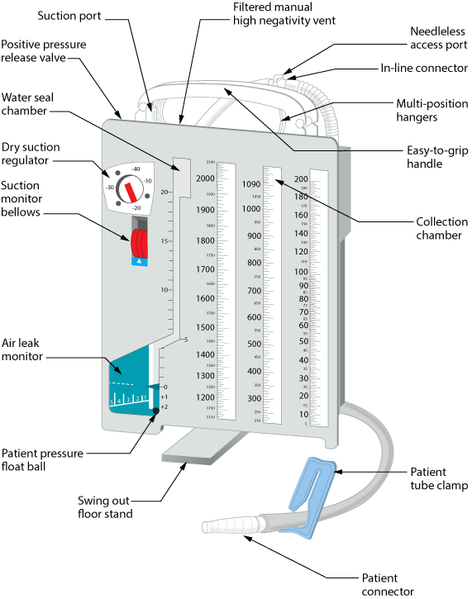 Endotracheal tube
Chest tubes
Feeding tubes
Drains
Urinary Catheters
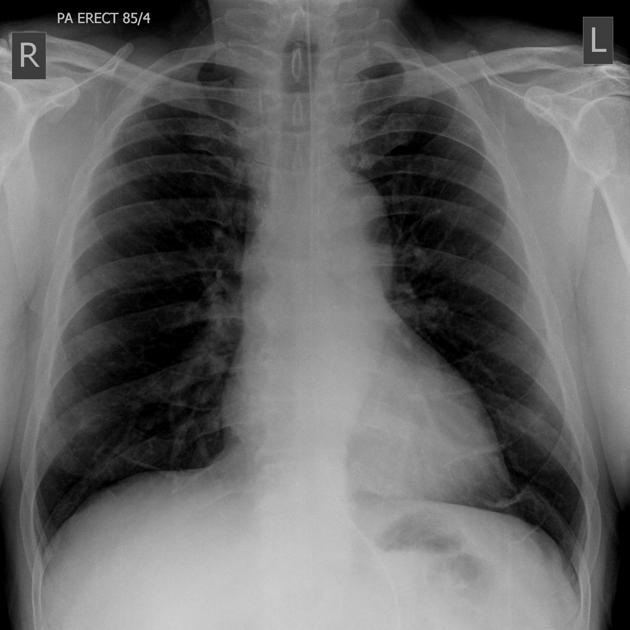 Tubes
Endotracheal tube
Chest tubes
Feeding tubes
NG tube should go past the left diaphragm
>10cm past the GE junction
Drains
Urinary Catheters
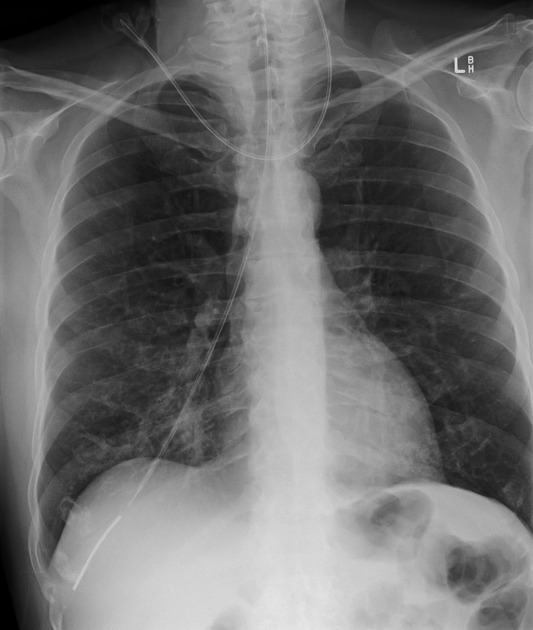 Tubes
Endotracheal tube
Chest tubes
Feeding tubes
Drains
Urinary Catheters
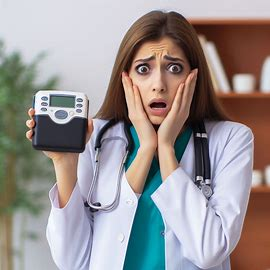 Is this placed correctly? x911
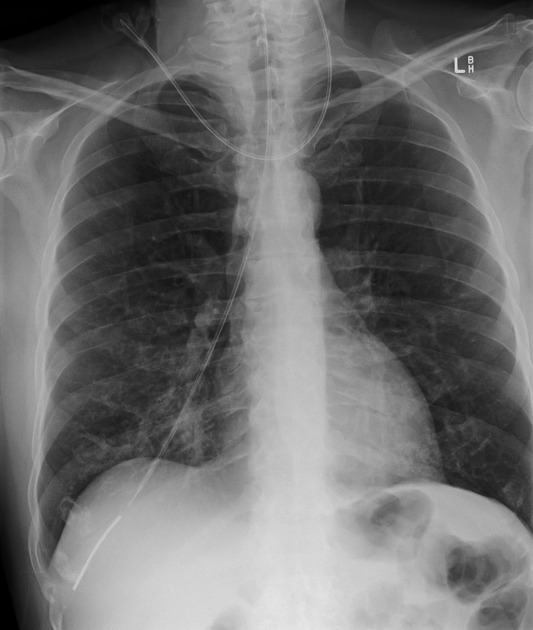 Tubes
Endotracheal tube
Chest tubes
Feeding tubes
Food should not go to the lungs
Drains
Urinary Catheters
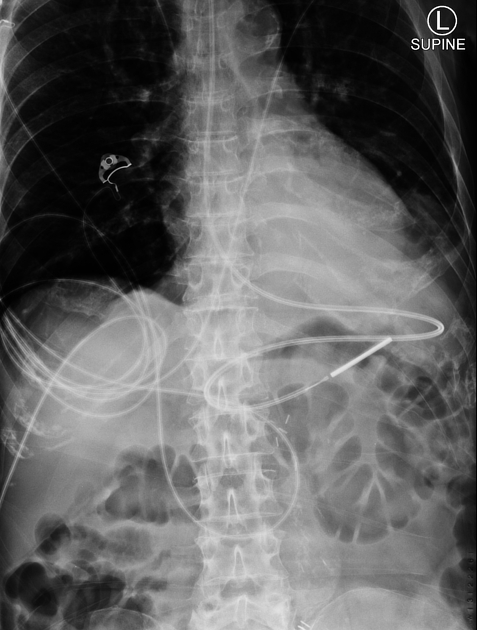 Tubes
Endotracheal tube
Chest tubes
Feeding tubes
Duotubes (Dobhoff) are smaller bore and flexible. Not used for suction
Typically go towards patient’s right, following the duodenum
Drains
Urinary Catheters
Tubes
Endotracheal tube
Chest tubes
Feeding tubes
Drains
Urinary Catheters
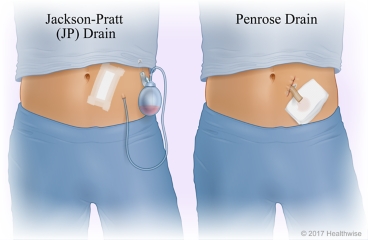 Tubes
Endotracheal tube
Chest tubes
Feeding tubes
Drains
Urinary catheters
Standard
The default indwelling foley catheter
Straight, flexible tube
Coudé
Typically has a curved, tapered tip
Useful to navigate around urethral obstructions
3 way
Larger bore catheter, but useful for continuous bladder irrigation (CBI)
If already has a smaller catheter with clots, can try flushing. Otherwise, may have to exchange
Condom catheter/Purewick
External catheters, less invasive
Cross Cover Guide
Most likely differential diagnoses?
Worst-case scenario?
Clarifying questions to better understand the situation
Vital Signs
Good way to collect your thoughts
Additional labs/imaging?
Rainbow labs: CBC, BMP/CMP, lactic acid, troponin
Inflammatory markers: CRP, lactic acid, procalcitonin
Focused imaging:
CXR/KUB -> CT scan
Lungs typically don’t need contrast
Abdomen usually better with contrast
CT head w/o contrast for falls, especially unwitnessed
Do I need to see the patient?
What is the urgency?
Remember
You are never alone
If you're not sure, ask your senior. If they aren't sure, there's always a hospitalist on call
Trust your gut
Ask clarifying questions during sign-out to set you up for success
When RN calls, always get a new set of VS and ask clarifying questions to determine need to go to bedside
Err on the side of caution
Summary
Insulin
Basal-bolus is right for most people
Default Total Daily Dose = 0.4 x (weight in kg)
Range between 0.2 - 0.5 depending on insulin resistance
Lines/Tubes/Drains
Aim for above the right atrium for central lines
If NG is in the stomach area, likely good to use. DON’T feed the lungs
Duotube goes to patient’s left, past midline. Not able to suction
Cross Cover
If you don’t know what to do, ask clarifying questions/get vitals
Rainbow labs/focused imaging
There is always help available